Revenus et consommation des ménages en France
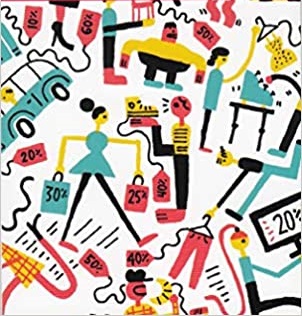 Où va la France?, n° spécial annuel Le Monde, août 2010, p. 29
Lingua francese - a.a. 2021-2022 - Primo semestre
2
Logement : alloggio
Écart : scarto, differenza
Échelle : scala
Aisé : agiato (riche / pauvre)
Partager : dividere
S’élever : ammontare

En 2017, le revenu mensuel médian d’une personne seule est de 1735 euros et celui d’une famille avec deux enfants de moins de quatorze ans, de 3.644 euros.
Lingua francese - a.a. 2021-2022 - Primo semestre
3
Se situer → conjugaison
Au-dessus : sopra
Seuil (m.) : soglia (f.)
Appartenir (voir la conjugaison)
Il y a + temps = fa (préposition de temps)
Milieu : ceto, ambiente
Lingua francese - a.a. 2021-2022 - Primo semestre
4
Au fil de : durante, lungo
Nourriture (f.) : cibo (m.)
Faible : debole (basso)
Se rapprocher de : avvicinarsi a
Dont les + nom masculin pluriel : i cui + nome
Élevé : elevato (alto)
Lingua francese - a.a. 2021-2022 - Primo semestre
5
Autrefois : un tempo, una volta
Niveau : livello
Enquête : inchiesta
A suivi = passé composé de suivre
Alors que : mentre
Même : stesso
Quels que soient : qualunque siano
Peser : pesare (voir la conjugaison)
Lourd : pesante
Défavorisé : meno abbiente, sfavorito
Lingua francese - a.a. 2021-2022 - Primo semestre
6
Aujourd’hui : oggi
Exploser (verbe du 1° groupe) : esplodere
Poste (budgétaire) : posta, voce
Différencier → conjugaison
Dépense : spesa → dépenser : spendere
Courrier : posta (mail, lettere, plichi…)
Lingua francese - a.a. 2021-2022 - Primo semestre
7
En revanche : invece
Loisir : tempo libero
Refléter : riflettere (rispecchiare)
Se résorber : riassorbirsi (diminuire)
Au cours de : nel corso di, durante
Dernier : ultimo
Vaisselle : stoviglie
Ordinateur : computer
Rattrapage : recupero
Lingua francese - a.a. 2021-2022 - Primo semestre
8
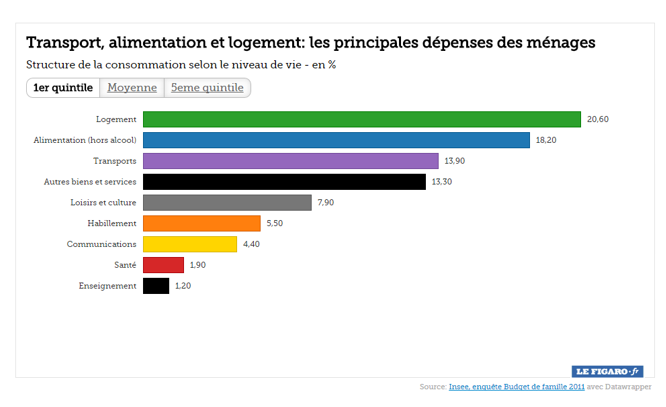 Lingua francese - a.a. 2021-2022 - Primo semestre
9
Les clés de la conso 
http://clefsdelaconso.lefigaro.fr/page/budget-des-m%C3%A9nages 

INSEE – Consommation mensuelle des ménages en biens - Alimentaire hors tabac – septembre 2020
https://www.insee.fr/fr/statistiques/serie/010565748#Graphique

Structure de consommation selon le niveau de vie en 2017 (15/09/2020)
https://www.insee.fr/fr/statistiques/4764315
Lingua francese - a.a. 2021-2022 - Primo semestre
10